Perkenalan, Kontrak Kuliah & Penjelasan Perkuliahan
PERTEMUAN KE-1
PERKENALAN
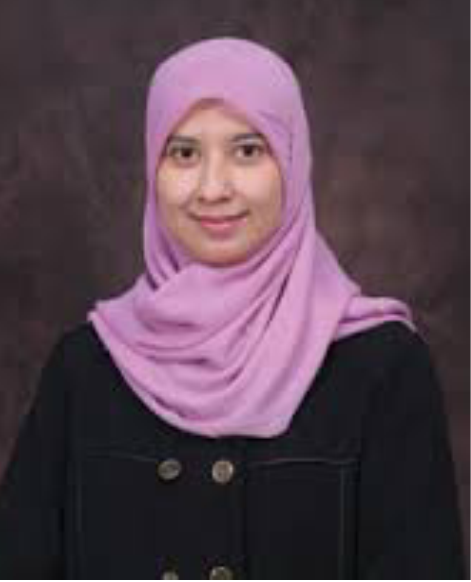 NAMA			: ITA ATHIA, S.Sos., MM.                                               
No. HP			: 081916661668
Email				: itaathia@unisma.ac.id
Alamat			: Jl. Seruni No. 4 Batu
Pengalaman	:
Staf Marketing Jawa Pos Group
PUSKOWANJATI
IRT, ONLINE & OFFLINESHOPPER 
Lecturer
DESKRIPSI MATA KULIAH
NAMA MATA KULIAH 		: MANAJEMEN KOPERASI
JUMLAH SKS					: 2 (DUA) SKS

TUJUAN PEMBELAJARAN	: 
Selesai mengkuti mata kuliah ini mahasiswa diharapkan mampu memahami koperasi sebagai organisasi ekonomi sebagai soko guru perekonomian nasional. Diharapkan mahasiswa mampu mengembangkan pola berfikir dalam rangka pengembangan ilmu pengetahuan dan pemecahan masalah di bidang koperasi.
KOMPETENSI DASAR		:
Mahasiswa mampu memahami berbagai konsep dasar koperasi, bisa mengaplikasikan ilmu pengetahuan manajemen dalam koperasi, dan mampu mengembangkan koperasi melalui pemberdayaan elemen-elemennya.
KONTRAK KULIAH
KONTRAK KULIAH YANG TERMAKTUB DALAM PERATURAN AKADEMIK:

Hadir dalam kegiatan belajar mengajar secara teratur dan tepat waktu. Toleransi keterlambatan 15 menit (sanksi: denda untuk kas kelas)
Bertingkah laku baik dan sopan
Memelihara kebersihan dan ketertiban
HP off
Dilarang makan atau minum di dalam kelas
Mematuhi semua peraturan perkuliahan yang berlaku demi terciptanya ketertiban selama perkuliahan baik untuk diri sendiri maupun mahasiswa lainnya
BOBOT EVALUASI MATA KULIAH
Hasil UAS					35%
Hasil UTS						30%
Tugas							10%
Keaktifan Diskusi			15%
Kehadiran					10%
    T O T A L						100%

*syarat untuk mengikuti UTS & UAS: presensi minimal 80%
PENJELASAN PERKULIAHAN
Kuliah dilaksanakan dalam bentuk kuliah klasikal dan diskusi
Jumlah pertemuan kuliah 16 kali (minggu) tidak termasuk UTS dan UAS
Jumlah menit pertemuan sesuai kurikulum: 2 sks x 50 menit = 100 menit/pertemuan
Tugas diberikan secara berkelompok
Setiap kelompok wajib untuk mempresentasikan tugasnya di depan kelas untuk didiskusikan
Setiap presentasi ada 2 kelompok yang bertugas, yaitu sebagai kelompok penyaji dan kelompok pembahas
POKOK-POKOK BAHASAN
LANJUTAN....